ТЕСТУВАННЯ АПАРАТНИХ ЗАСОБІВ КОМП’ЮТЕРА
Програми-утиліти
Технологія SMART
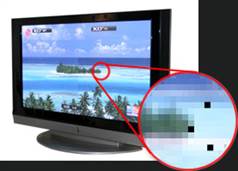 Тестування моніторів